HSC minimum standardInformation for students
What is the HSC minimum standard?
From 2020, students in NSW must meet a minimum standard of literacy and numeracy to be eligible for the HSC credential.​
The HSC minimum standard is set at Level 3 of the Australian Core Skills Framework (ACSF)​.
ACSF is a nationally agreed set of standards, endorsed by federal and state education ministers​.
The HSC minimum standard is a practical level of reading, writing and numeracy used in everyday life, for work and further study​.
How do students meet the minimum standard
HSC 2020

Students have 2 pathways to meet the minimum standard:

1.  attained a band 8 in Reading, Writing and Numeracy in the 2017 year 9 NAPLAN tests.

2. sit the Reading, Writing and Numeracy minimum standards online tests.
HSC 2021 and beyond

Students will meet the minimum standard by sitting the HSC minimum standard online tests in Reading, Writing and Numeracy and attaining a level 3.
HSC minimum standard tests
There are three separate 45 minute online tests
Students can only attempt each test twice in a calendar year in years 10, 11 and 12
Reading Test – 45 multiple choice questions ​​
Numeracy Test – 45 multiple choice questions ​​
Writing Test – one response of up to 500 words based on a choice from two prompts. (Typed / marked by NESA examiners)​
Practice tests
There are three separate 15 minute online practice tests
Practice tests can be taken at any time through out the year at school.
They can be taken as many times as needed to help get ready for the minimum standard tests.
There are also demonstration tests on the NESA website you can access from home. 
​
Sample Reading test questions
Sample Reading test questions
Sample Numeracy test questions
Sample Numeracy test questions
Certification
HSC Minimum Standard Report
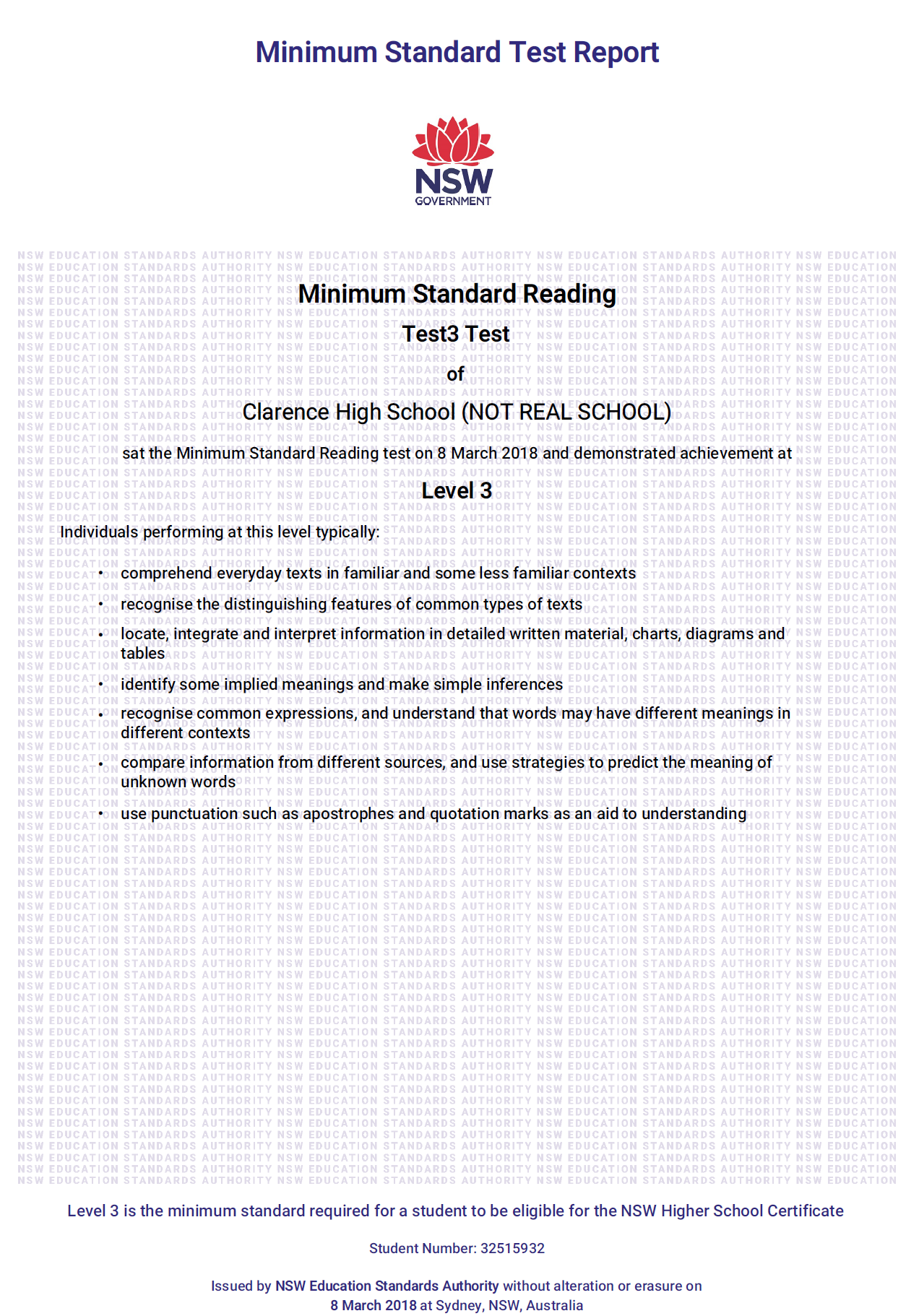 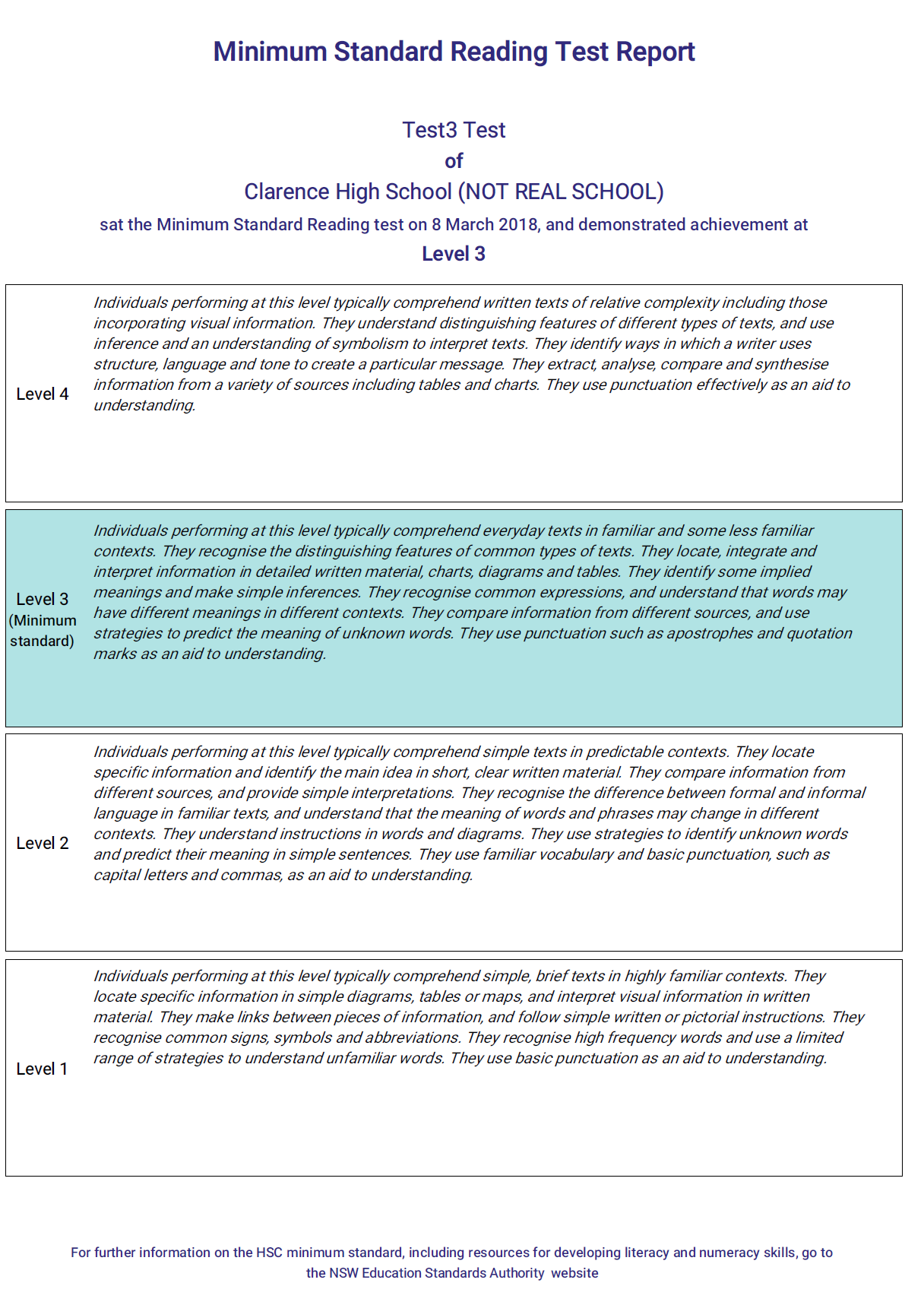 These certificates can be downloaded from Students Online.
Students Online
https://studentsonline.nesa.nsw.edu.au
[Speaker Notes: This is where you access your account.]
Students Online
https://studentsonline.nesa.nsw.edu.au
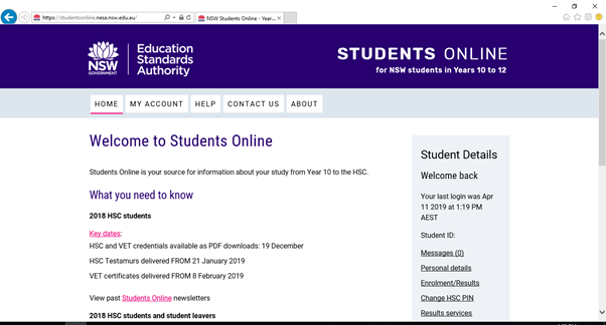 Students Online
https://studentsonline.nesa.nsw.edu.au
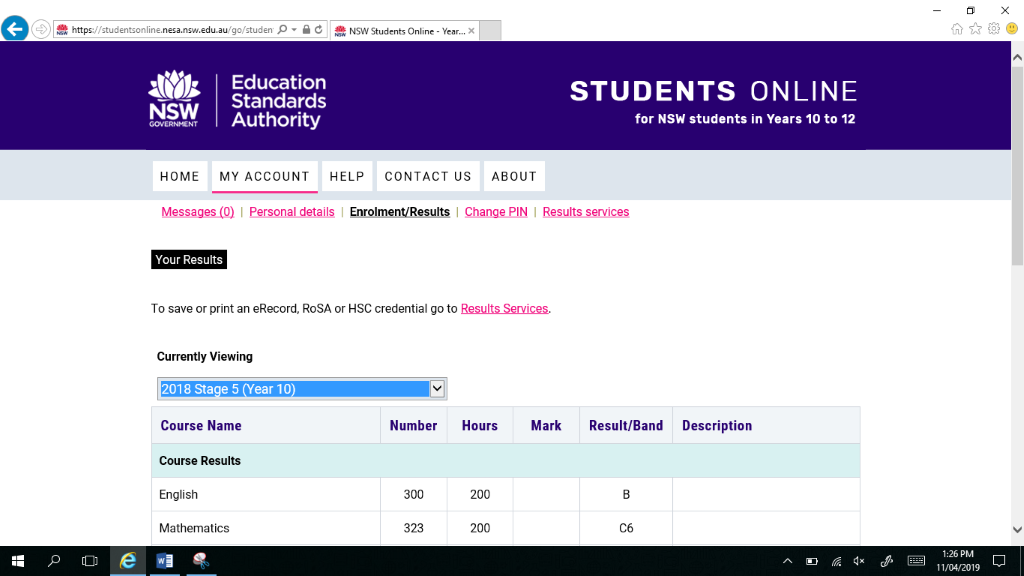 Test provisions
Some students might be eligible for test provisions, such as:
breaks in the test  
extra time, or 
separate supervision.

Talk to the Learning Support team or Year Adviser if you think you might be eligible for test provisions.
What if a student does not meet the standard?
Study HSC courses
If a student does not meet the HSC minimum standard they can still:
Sit the HSC exams
Receive a ROSA
Receive an ATAR
Receive a HSC Minimum Standard Report
HSC minimum standard pathways for studentsHSC 2020
HSC minimum standard pathways for studentsHSC 2021 and beyond